«Путешествие в историю города Омска»
Подготовила: воспитатель МБДОУ 
Сосновский детский сад «Аленушка»       
                                                           Исаева О.В



2017год
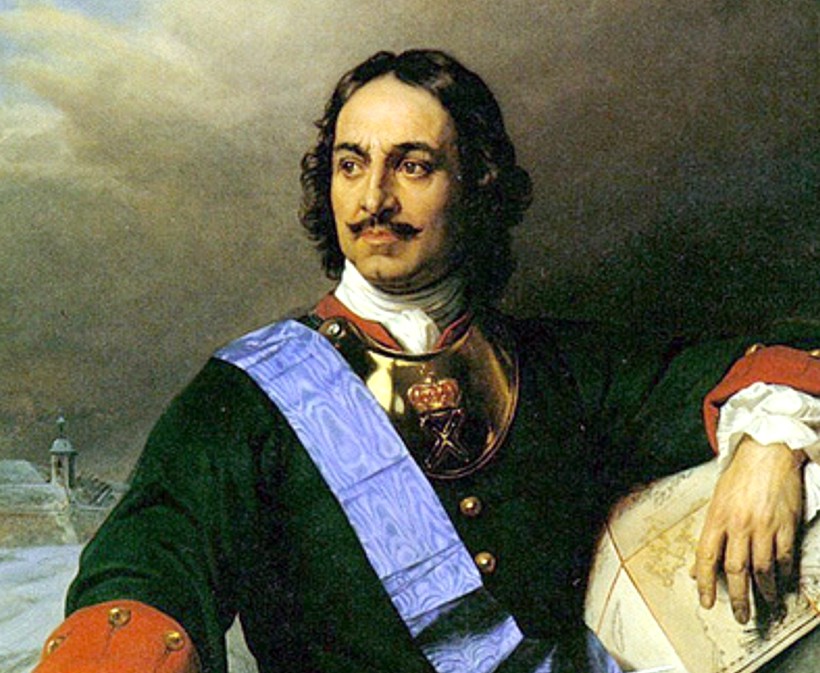 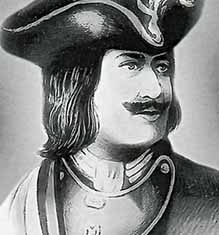 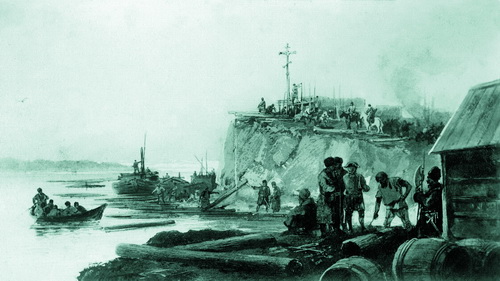 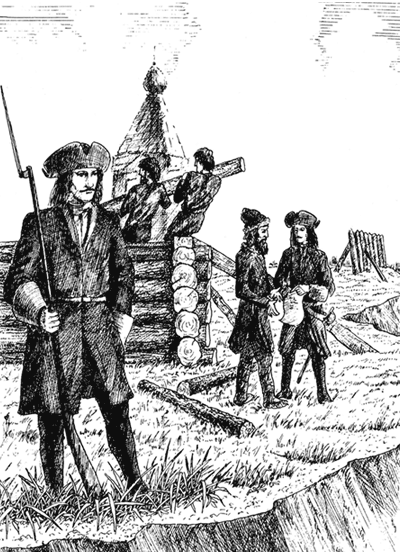 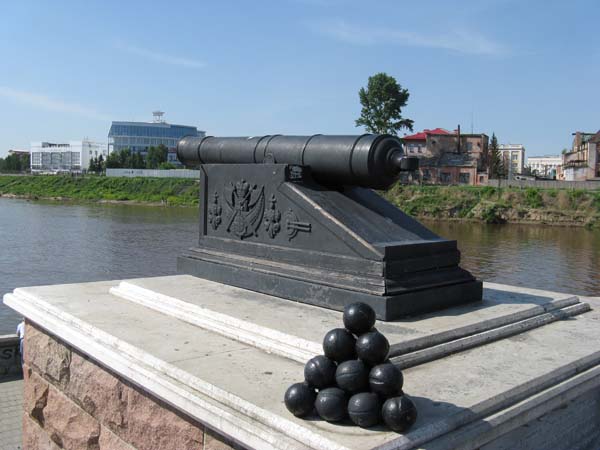 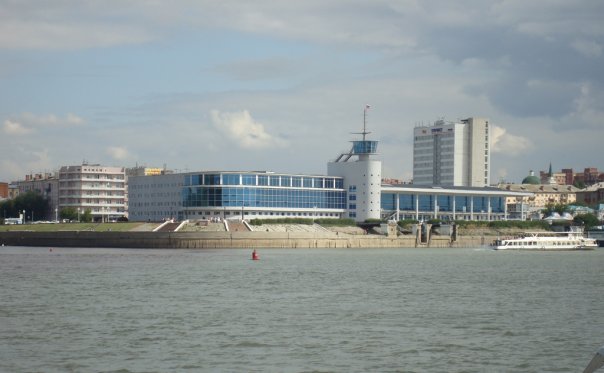 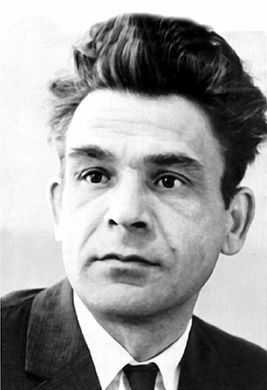